新型インフルエンザ等対策について
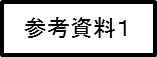 新たに人から人に伝染する能力を有することとなったウイルスを病原体とするインフルエンザであって、一般に国民が当該感染症に対する免疫を獲得していないことから、全国的かつ急速なまん延により国民の生命及び健康に重大な影響を与えるおそれがあると認められるもの。
新型インフルエンザ
とは
新型インフルエンザ及び全国的かつ急速なまん延のおそれのある新感染症に対する対策の強化を図り、国民の命及び健康を保護し、国民生活及び国民経済に及ぼす影響が最小となるようにすることを
目的。
新型インフルエンザ等
対策特別措置法とは
１．特措法上の新型インフルエンザ等対策の体制整備等
（１）行動計画等の作成
　　①　国、地方公共団体の行動計画の作成、物資・資材の備蓄、訓練、国民への知識の普及
　　②　指定公共機関（医療、医薬品・医療機器の製造・販売、電力、ガス、輸送等を営む法人）の指定・業務計画の作成
（２）権利に制限が加えられるときであっても、当該制限は必要最小限のものとすること
（３）発生時に国、都道府県の対策本部を設置、新型インフルエンザ等緊急事態に市町村の対策本部を設置
（４）発生時における特定接種（登録事業者(※)の従業員等に対する先行的予防接種）の実施
　　  ※医療提供業務又は国民生活・国民経済の安定に寄与する業務を行う事業者であって、厚生労働大臣の定めるところにより
　　　    厚生労働大臣の登録を受けているもの
（５）海外発生時の水際対策の的確な実施
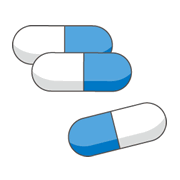 ２．特措法上の「新型インフルエンザ等緊急事態」発生の際の措置
①　外出自粛要請、興行場、催物等の制限等の要請・指示（潜伏期間、治癒するまでの期間等を考慮）
②　住民に対する予防接種の実施（国による必要な財政負担）
③　医療提供体制の確保（臨時の医療施設等）
④　緊急物資の運送の要請・指示
⑤　政令で定める特定物資の売渡しの要請・収用
⑥　埋葬・火葬の特例
⑦　生活関連物資等の価格の安定（国民生活安定緊急措置法等の的確な運用）
⑧　行政上の申請期限の延長等
⑨　政府関係金融機関等による融資　　　　　　　　　　　　　等
特定接種について
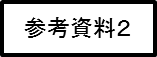 新型インフルエンザ等が発生した場合に、医療の提供又は国民生活・国民経済の安定に寄与する業務を行う事業者の従業員や、新型インフルエンザ等対策の実施に携わる公務員に対して行う予防接種
接種のイメージ
・登録事業者（医療の提供又は国民生活・国民経済の安定に寄与する業務を行う事業者で、厚生労働大臣の登録を受けているもの）の従業員に対する特定接種の実施
・対策の実施に携わる国家公務員に対する特定接種の実施
政府対策本部
厚生労働大臣
指示
実施
本部長
（内閣総理大臣）
※ 登録事業者、都道府県、市町村は接種や登録に協力
本部長が
期間を指定
・対策の実施に携わる地方公務員に対する特定接種の実施
都道府県知事
実施
指示
市町村長
根拠等
○　特定接種は、新型インフルエンザ等対策特別措置法第２８条に基づいて実施されるものである。また、政府行動計画やガイドラインに、接種対象となる業種、接種順位の基本的な考え方、登録の要件・基準などが定められている。
　　これらを踏まえて、厚生労働大臣は、登録の基準、方法を告示で定めることになる。
留意点
○　登録事業者には、新型インフルエンザ等発生時においても、医療の提供・国民生活及び国民経済の安定に寄与する業務を継続的に実施する努力義務が課される。（特措法第４条第３項）
○　実際の特定接種の対象、接種総数、接種順位は、新型インフルエンザ等発生後に政府対策本部において判断し、基本的対処方針によって決定される。そのため、厚生労働大臣の登録を受けたからといって、必ずしも特定接種の実施対象となるわけではない。
特定接種の接種対象業種と接種順位の考え方
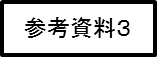 ○　政府行動計画において、特定接種の登録対象となる業種等を下表のとおりとするとともに、接種順位は、下表のグループ①（医療分野）からの順とすることを基本とされている。

※　実際の特定接種対象者の範囲や接種順位等については、新型インフルエンザ等発生時に、政府対策本部において、発生状況等に応じて柔軟に決定することとされている。
（注）
※指定公共機関型の事業者と同様の業務を行う公務員については、指定公共機関型と同順位とする。
※上下水道、河川管理・用水供給、工業用水道の業務を行う公務員については、公共性・公益性から整理し、指定公共機関型と同順位とする。
※医療分野、介護福祉型、その他の登録事業者と同様の業務を行う公務員についてはそれぞれ民間の事業者と同順位とする。